Figure 1. Probability mapping of cortical areas associated with the CST, IFO, ILF, FMa, FMi, SLF, and UNC. The color ...
Cereb Cortex, Volume 19, Issue 8, August 2009, Pages 1889–1895, https://doi.org/10.1093/cercor/bhn215
The content of this slide may be subject to copyright: please see the slide notes for details.
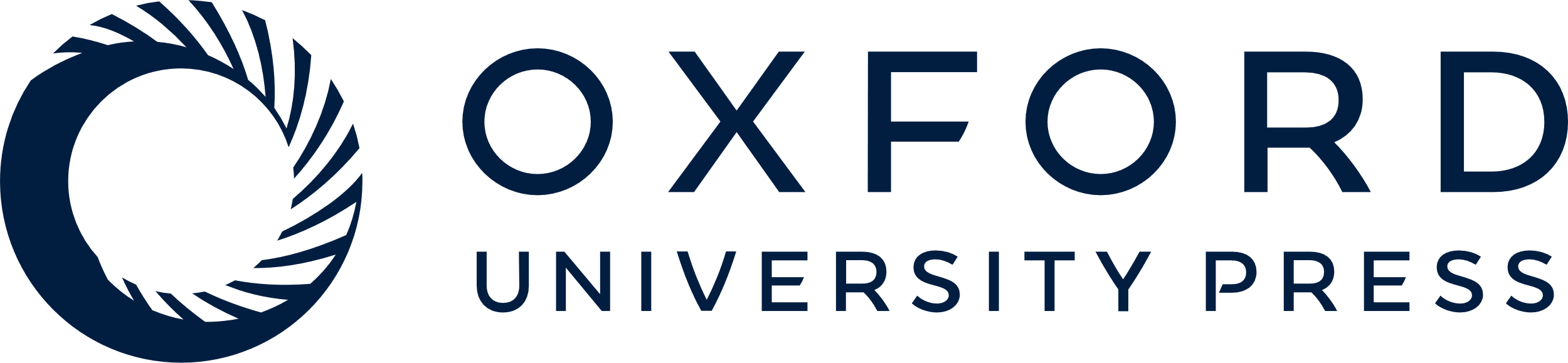 [Speaker Notes: Figure 1. Probability mapping of cortical areas associated with the CST, IFO, ILF, FMa, FMi, SLF, and UNC. The color represents probability as indicated by the color bar, where “1” indicates 100% reproducibility (all 28 subjects have a connection to the pixel). L and R attached to the abbreviated tract names indicate left and right hemisphere. Abbreviations are: CST: cortitospinal tract; FMa: forceps major; FMi: forceps minor; IFO: inferior fronto-occipital fasciculus; SLF: superior longitudinal fasciculus; and UNC: uncinate fasciculus.


Unless provided in the caption above, the following copyright applies to the content of this slide: © The Author 2008. Published by Oxford University Press. All rights reserved. For permissions, please e-mail: journals.permissions@oxfordjournals.org]